Estamos conectando      al país, estamos construyendo equidad.
2
Sección de presentación
Estamos conectandoal país, estamos construyendo equidad.
Louis Kleyn
Presidente Agencia Nacional de Infraestructura
Sección de presentación
Contenido
Contratos a carga de la ANI
06.
01.
Metas para el Cuatrienio
Estado actual contratos 4G
07.
Nuevos proyectos:
Carreteras
Aeropuertos
Férreo
Puertos
02.
Resultados de la gestión social y ambiental de la ANI
03.
Estado actual de los principales indicadores 2018
04.
Logros Primeros 100 Días
05.
Sección de presentación
Concesiones a cargo de la ANI
Aeropuertos
7 contratos
16 aeropuertos
1-3 Generación
17 proyectos
3.600 km
4ta Generación
29 proyectos
4.900 km
Puertos
8 Zonas portuarias
59 concesiones
Red Férrea
2 Concesiones
1 Obra pública
1.600 km
Pasajeros movilizados: de 13,2 millones en 2006 a 35,6 millones en 2017
Toneladas movilizadas: de 143 millones tons en  2010 a 204 millones de tons en 2017
Sección de presentación
$10,5 Bn Capex
$10,3 Bn Opex
$2,3 Bn Equity
$7,8 Bn Deuda
$4,3 Bn Desembolsos
6
Proyectos   
con ejecución avanzada
$44,1 
Bn Capex
$42,9 
Bn Opex
$12,8 Bn Capex
$11,8 Bn Opex
$3,2 Bn Equity
$8,9 Bn Deuda
$1,6 Bn Desembolsos
$11,1 
Bn Equity
$18,3 
Deuda contratada*
9
Proyectos iniciados
$12,1 Bn Capex
$13,4 Bn Opex
$3,2 Bn Equity 
$0,0 Bn Deuda
$0,4 Bn Desembolsos
$6,6 
Desembolsos
8
Proyectos 
baja ejecución
$8,8 Bn Capex
$7,3 Bn Opex
$2,5 Bn Equity
$1,6 Bn Deuda
$0,3 Bn Desembolsos
6
Proyectos 
sin inicio construcción
*Excluye créditos puente
Sección de presentación
Solución de
controversias
ANI-Concesionarios-Financiadores
Gestión predial,
ambiental y traslado
de redes
Corporaciones Autónomas - ANLA –
Propietarios - Registro Catastral - Juzgados
Comunidades y
orden público
Legisladores nacionales, locales, Alcaldes, Gobernadores, líderes comunitarios
Unificación de criterios:
Extensión de plazo
adicional
Eventos eximentes
de responsabilidad
Comité de Regularización Contractual
Fortalecimiento institucional:
Comité Intersectorial
Plan Maestro de Transporte Intermodal
Gestión
Fortalecer la estructuración, gestión contractual y gobierno corporativo.
Puertos
Actualizar la Planificación Portuaria.
Financiación
Reglamentar la contribución por valorización para autopistas nacionales y estructurar primer cobro.
Red Básica
Complementar la red básica y los sistemas de ciudad (PMTI).
Férreo
Formulación e implementación del Plan Maestro Ferroviario.
Gestión Ambiental
12 mil
hectáreas compensadas
543 mil
especies nativas rescatadas/trasladadas.

8 mil 
ejemplares de fauna
silvestre rescatadas/trasladadas

392 
pasos de fauna
$52 mil
millones
invertidos en
compensaciones
ambientales
Gestión Social
Vincular mano de obra de las comunidades de la zona de influencia de los proyectos. 
Capacitar al personal vinculado en los proyectos.
1 Ola
Ip
2 Ola
3 Ola
883 
Empleos
19.793
Empleos
26.966
Empleos
16.674
Empleos
Más de 60.000 empleos directos e indirectos generados en 4G
115.000 empleos en total de todos los modos
Estado actual de las metas para la vigencia 2018
Logros
Junto con el Ministerio de Transporte se realizó un diagnóstico de las problemáticas de 4G junto con una hoja de ruta con sus posibles soluciones.
Se terminaron las siguientes obras de 4G:
Cartagena-Barranquilla: Doble calzada entre Malambo-Galapa (17km)
Pacífico 2: doble calzada entre La Pintada-Puente iglesias (14km), incluye la intersección a desnivel en Puente Iglesias.

Se logró el cierre financiero del proyecto Bucaramanga-Barrancabermeja-Yondó, por $1,6 Bn.
Se firmó acta de inicio de construcción del proyecto Villavicencio-Yopal.
Se hizo un acuerdo para acelerar la construcción del viaducto de Chirajara.
Reactivación del transporte férreo y la multimodalidad.
Aprobación de 3 licencias ambientales para Autopistas 4G.
Viabilidad a construcción del nuevo Viaducto de Chirajara.
Metas Cuatrienio
Sección de presentación
Objetivos 2019
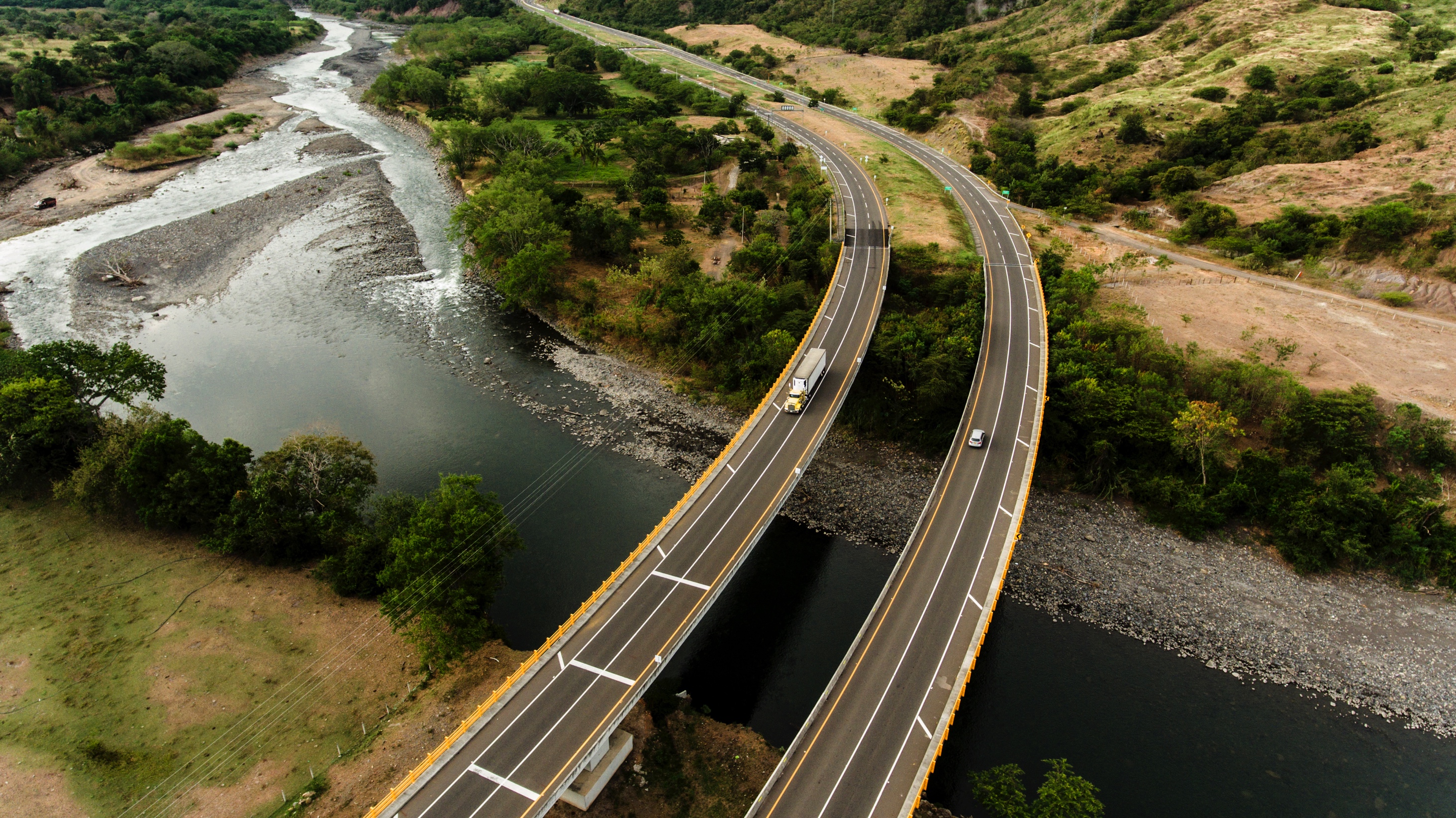 2 proyectos completan etapa de construcción.
7 proyectos pasan al grupo de ejecución avanzada (más de 30% de construcción, financiación disponible y sin obstáculos de extrema dificultad).
6 proyectos pasan al grupo de proyectos iniciados (más de 10% de avance y financiación disponible).
Sección de presentación
Objetivos 2020
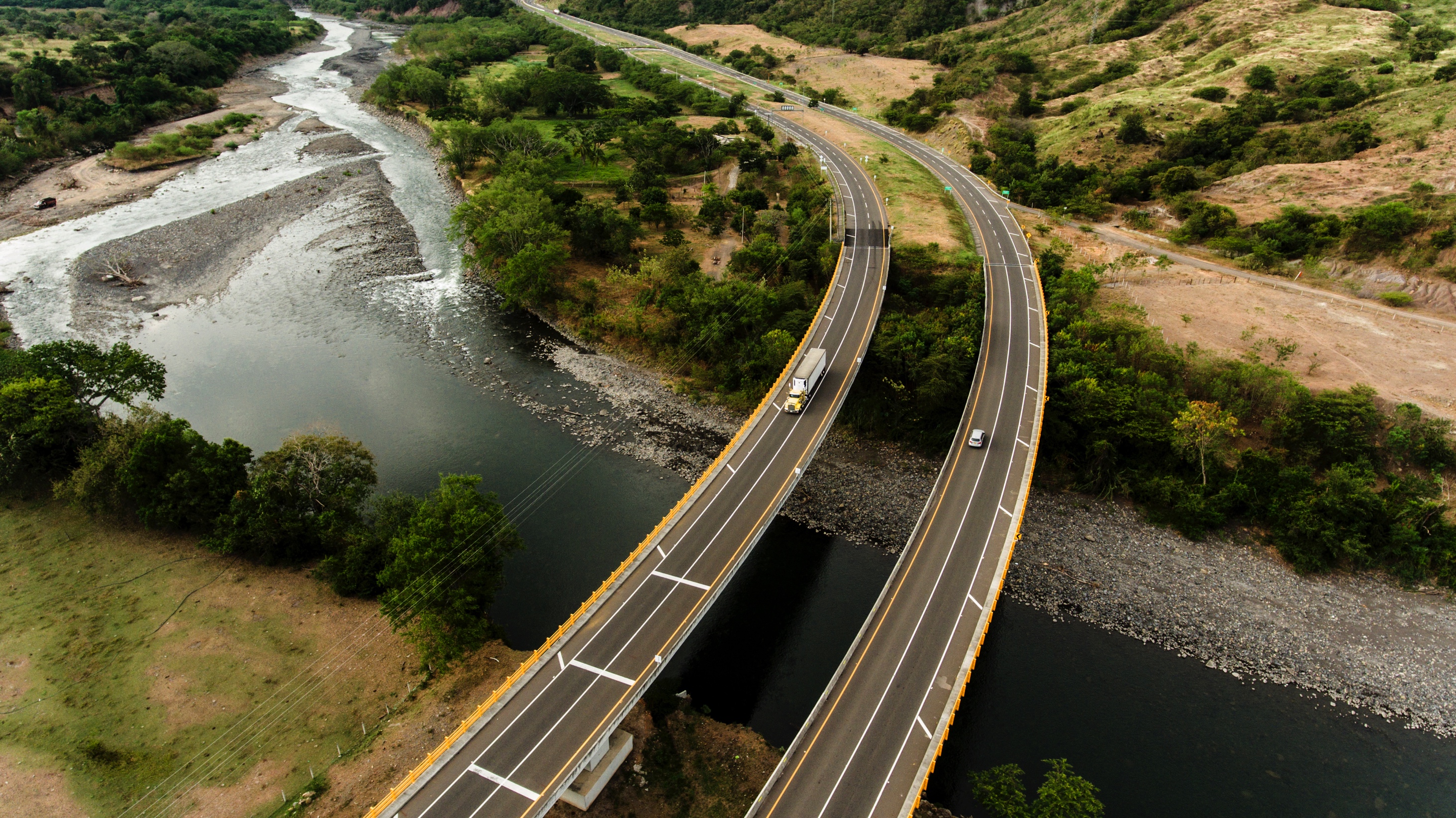 2 proyectos terminan su etapa de construcción (para totalizar 4).
17 proyectos se encuentran en ejecución avanzada (más de 30% de construcción, financiación disponible y sin obstáculos de extrema dificultad).
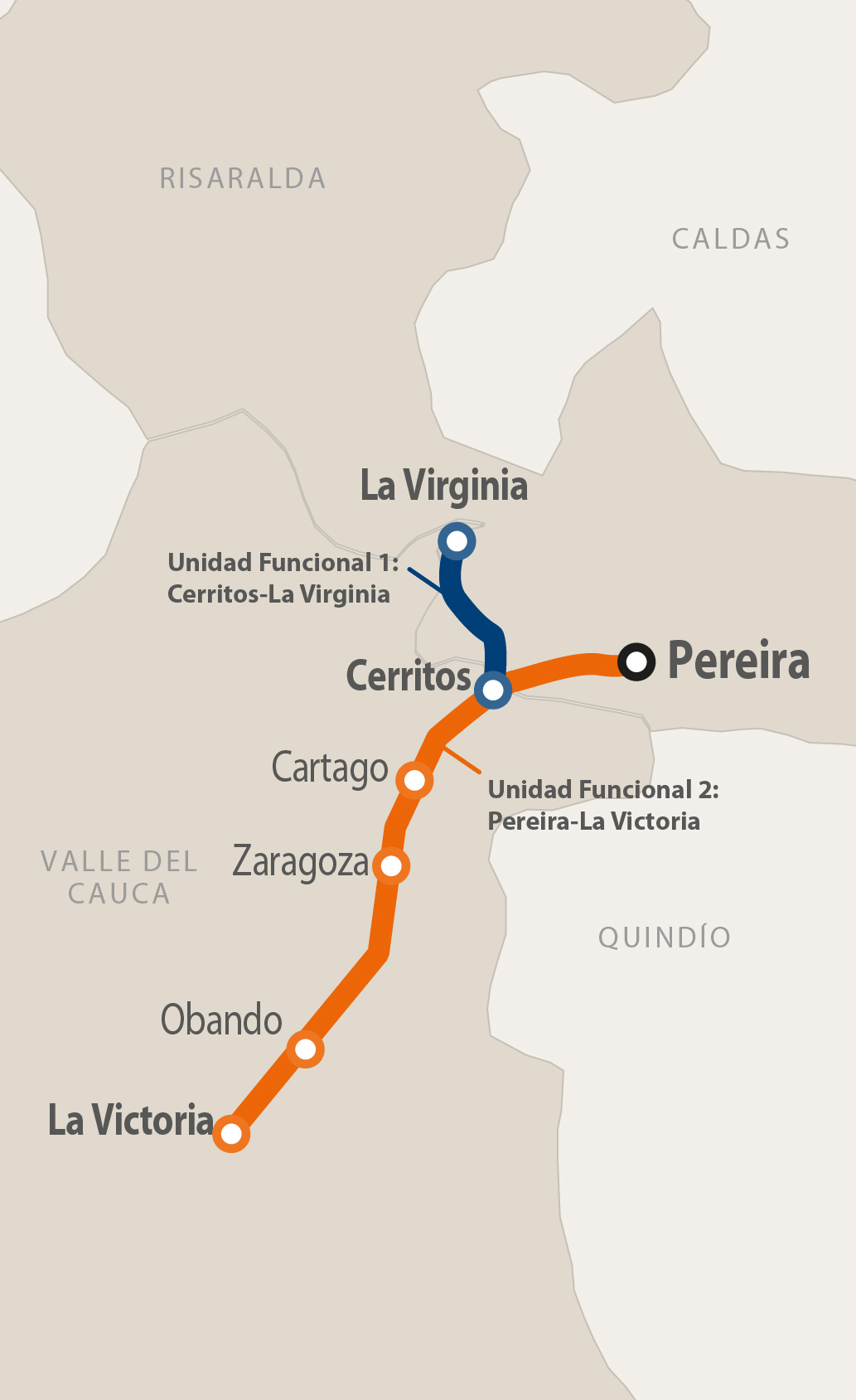 Sistema de ciudades
IP Pereira-La Victoria-Cerritos-La Virginia
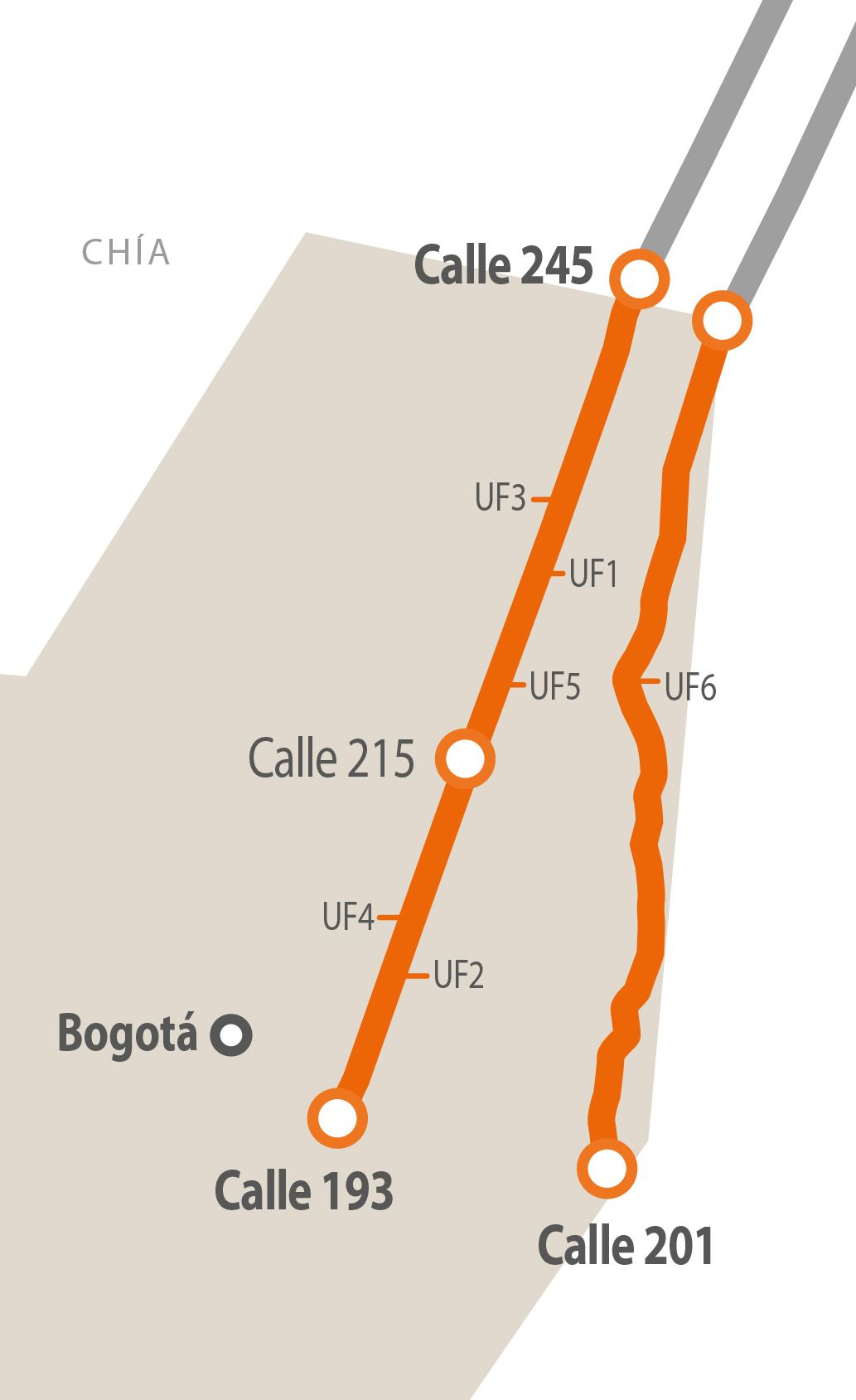 Sistema de ciudades
IP Accesos Norte Bogotá
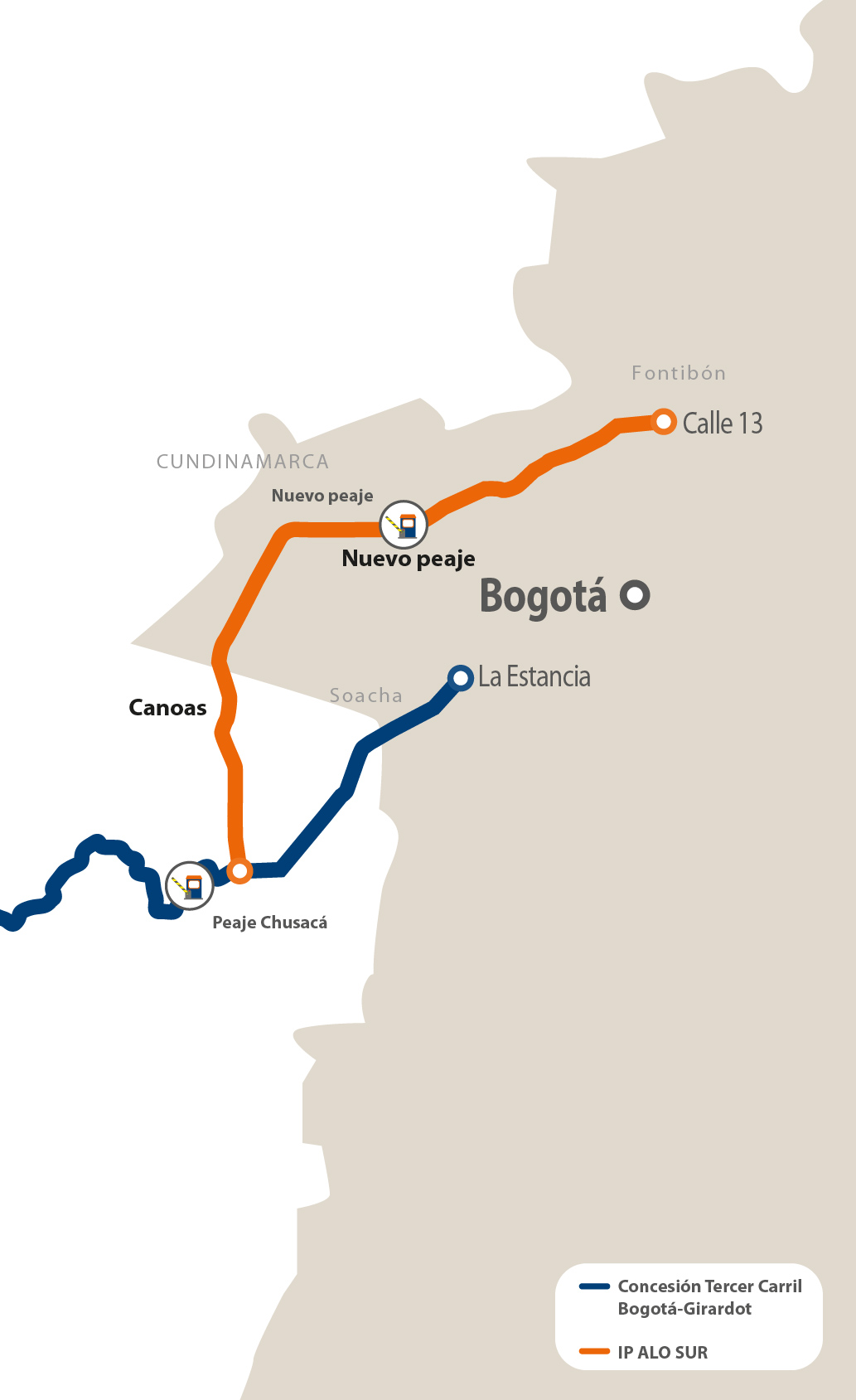 Sistema de ciudades
IP ALO Sur
Proyectos red básica
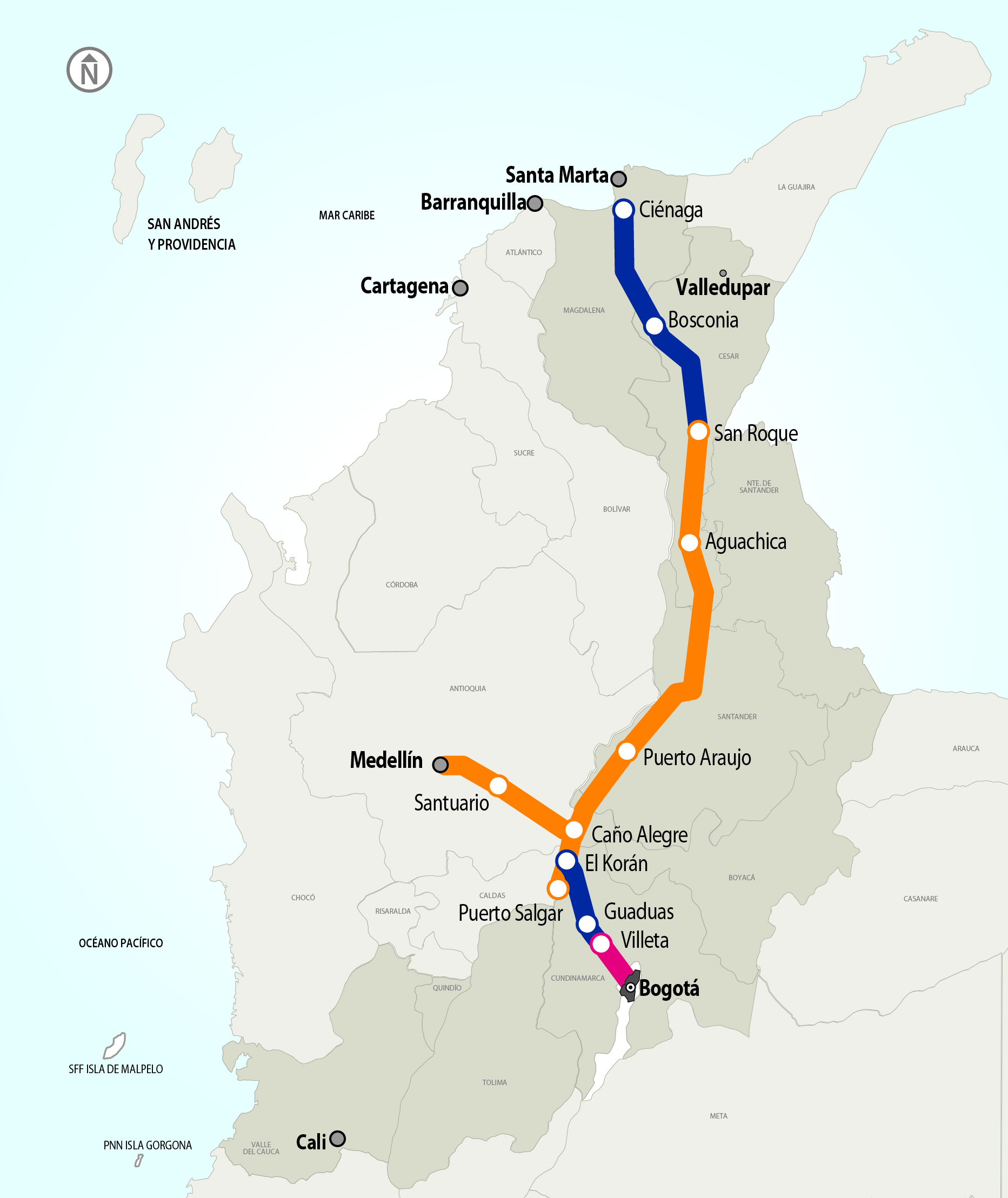 Corredor Bogotá-Medellín
Corredor Bogotá-Costa Caribe
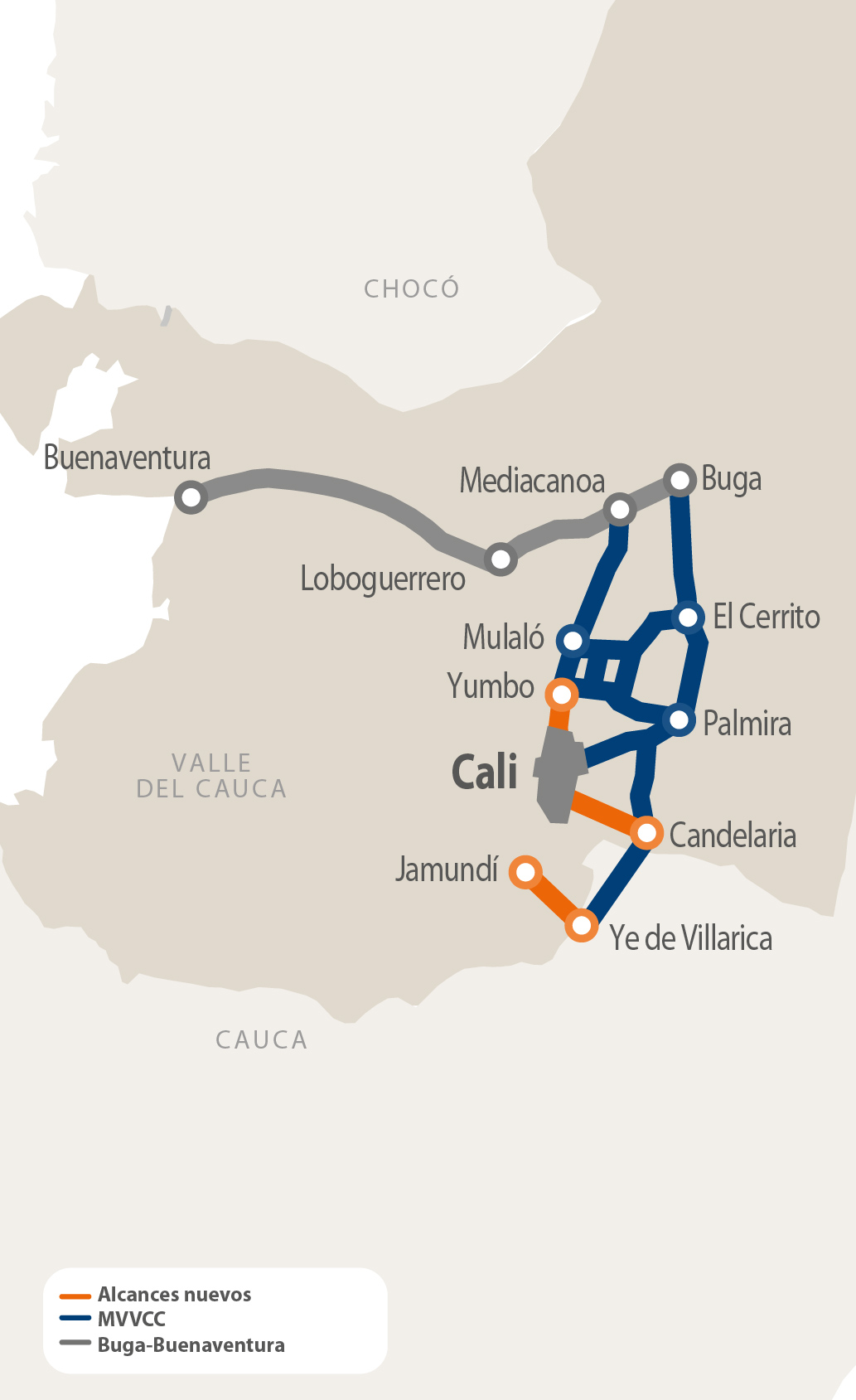 Proyectos red básica
Corredor Buga-Buenaventura
Sección de presentación
Concesiones aeroportuarias
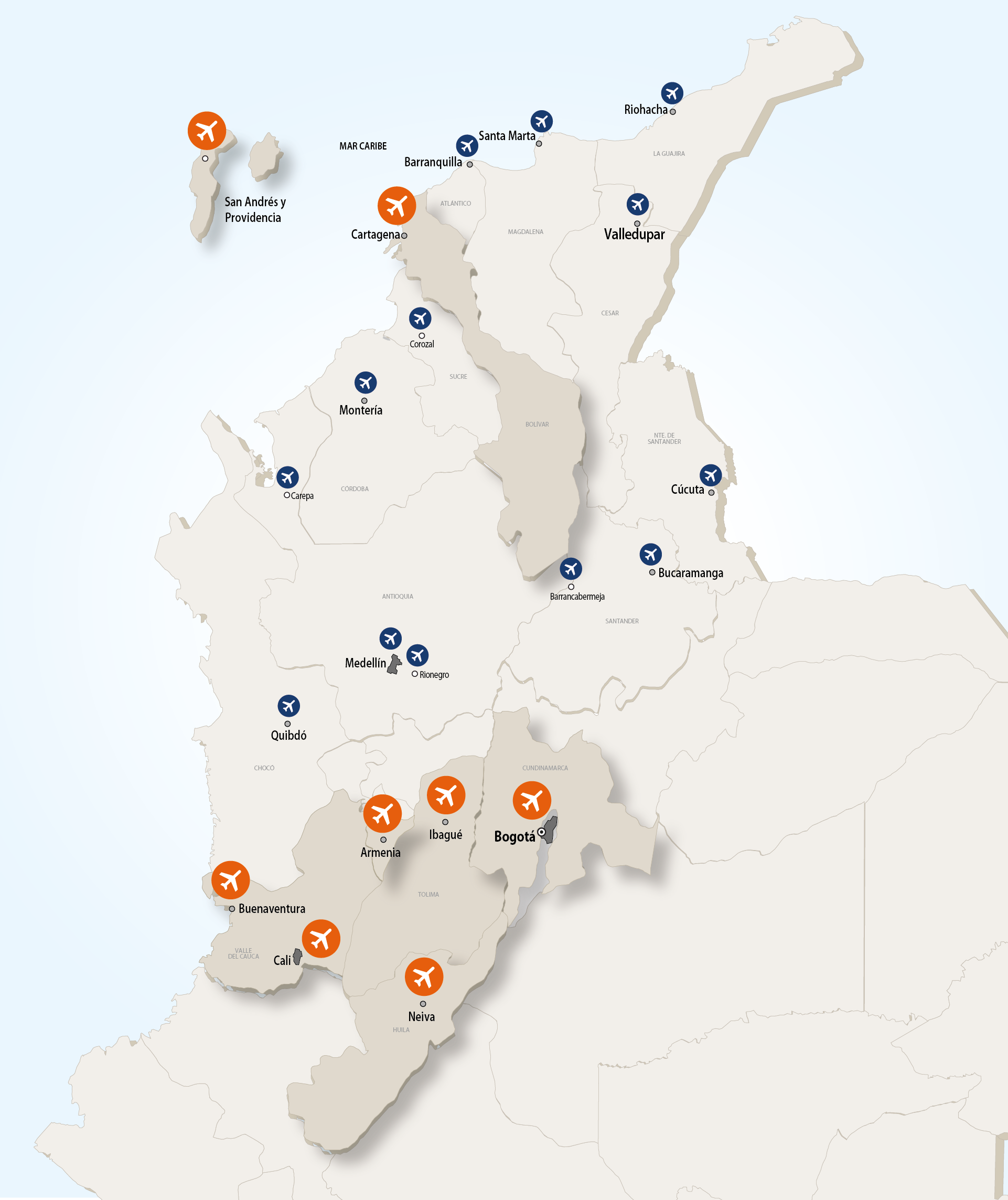 4 Proyectos
$2,2 Bn
Cartagena
Capex: $0,3 Bn

San Andrés
Capex: $0,3 Bn

Suroccidente
Capex: $0,8 Bn

El Dorado Terminal y tercera pista
Capex: $0,8 Bn
Sección de presentación
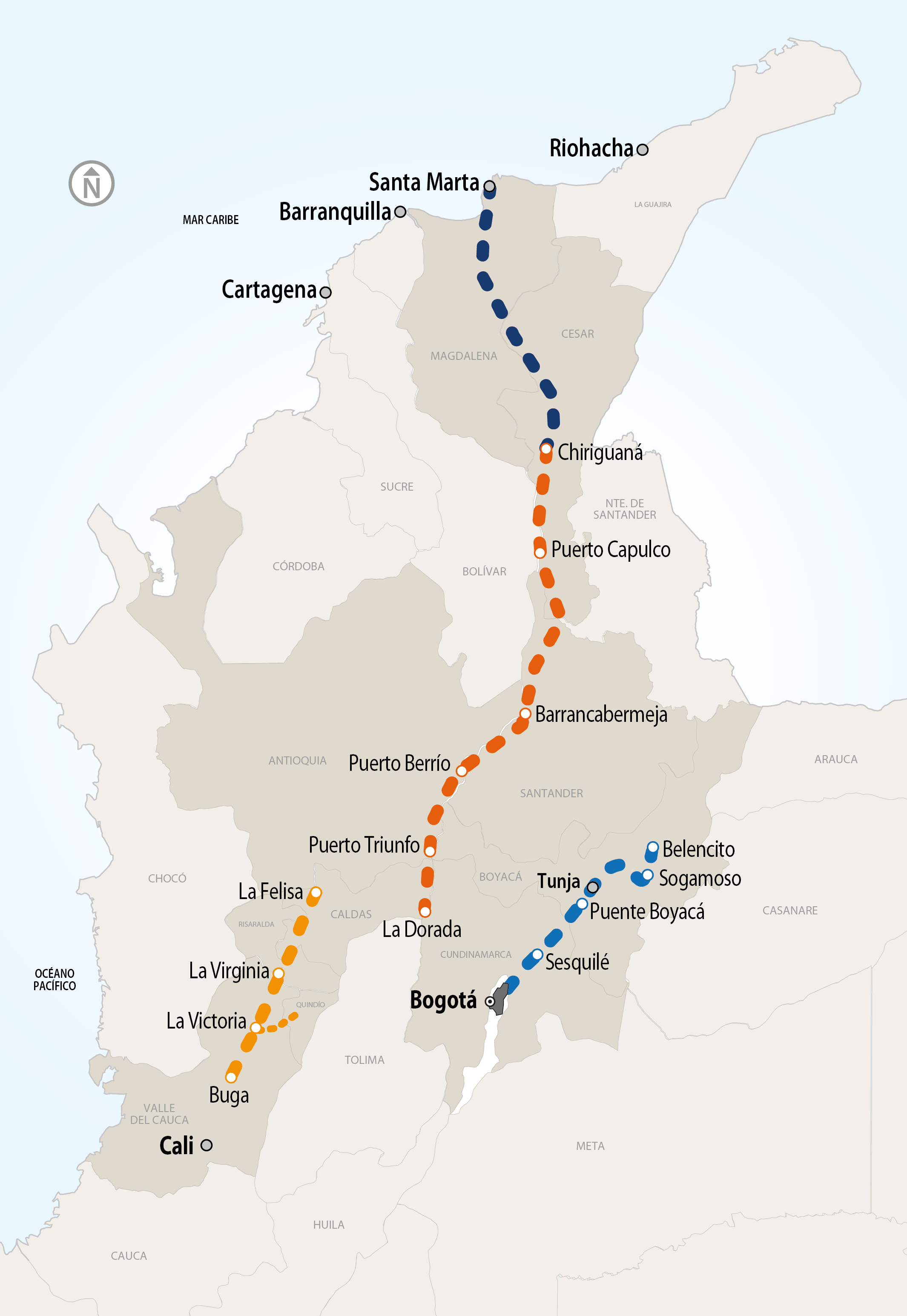 Proyectos Férreos
La Dorada-Chiriguaná
Gestión del corredor

Bogotá-Belencito
Mantenimiento

Red Férrea del Pacífico

Otros: Regiotram de Occidente,
Cercanías de Cali, Barranquilla,
Antioquia y Bogotá-Zipaquirá.
Sección de presentación
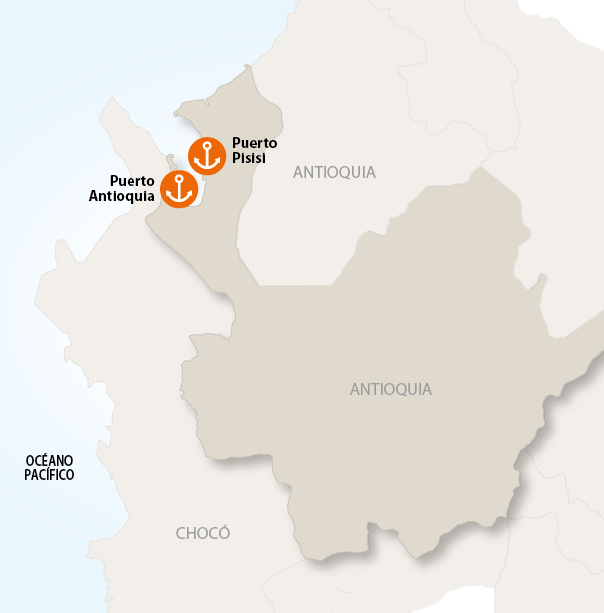 Nuevos proyectos
Concesiones portuarias
Gracias
@ANI_Colombia